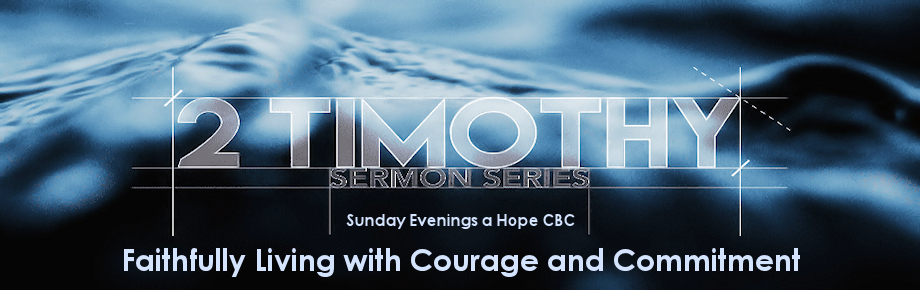 What the Word of God Can Do!
2 Timothy 3:14-17 (Part 2)
Faithfully Living with Courage and Commitment – 2 Timothy
2 Timothy 3:14-17
14 You, however, continue in the things you have learned and become convinced of, knowing from whom you have learned them, 15 and that from childhood you have known the sacred writings which are able to give you the wisdom that leads to salvation through faith which is in Christ Jesus. 16 All Scripture is inspired by God and profitable for teaching, for reproof, for correction, for training in righteousness; 17 so that the man of God may be adequate, equipped for every good work.
Faithfully Living with Courage and Commitment – 2 Timothy
Attacks on God’s Word
Many attack God’s Word by saying that it is full of errors and cannot be trusted. 
Some say it cannot be properly interpreted. 
Others say that since it’s an ancient manuscript it cannot be relied on for contemporary issues like human sexuality, marriage, parenting, science, or government. 
By such lies, 
Satan hinders or overthrows the faith of many.
Faithfully Living with Courage and Commitment – 2 Timothy
Why are believers to “continue” in God’s Word?
God’s Word is Instrumental 
		…supplying wisdom for salvation
God’s Word is Inspired 
		…God-breathed; God-given
God’s Word is Inerrant
		…fully trustworthy
God’s Word is Indispensable 
		…necessary for success
Faithfully Living with Courage and Commitment – 2 Timothy
Why are believers to “continue” in God’s Word?
God’s Word is Instrumental 
…supplying wisdom for salvation
Scripture teaches us our need for salvation
	(Romans 3:23; 6:23; John 3:36)
Scripture teaches us God’s plan for salvation
	(John 1:29; Romans 4:25; John 3:16; Romans 10:13; John 3:18)
Faithfully Living with Courage and Commitment – 2 Timothy
Why are believers to “continue” in God’s Word?
God’s Word is Inspired (3:14; 16a)
14 You, however, continue in the things you have learned and become convinced of, knowing from whom you have learned them…16 All Scripture is inspired by God…
Inspiration vs. Expiration
“inspired by God” – theopneustos – literally “God-breathed”
“inspiration” – literally means “the process of breathing in”
“expiration” – literally means “the process of breathing out”
In a sense, it is more accurate to say, “All Scripture is expired by God…”
Faithfully Living with Courage and Commitment – 2 Timothy
John Calvin
When that which professes to be the Word of God is acknowledged to be so, no person, unless devoid of common sense and the feelings of a man, will have the desperate hardihood to refuse credit to the speaker. But since no daily responses are given from heaven, and the Scriptures are the only records in which God has been pleased to consign His truth to perpetual remembrance, the full authority which they ought to possess with the faithful is not recognized, unless they are believed to have come from heaven, as directly as if God had been heard giving utterance to them.
Faithfully Living with Courage and Commitment – 2 Timothy
Why are believers to “continue” in God’s Word?
God’s Word is Inspired (3:14; 16a)
14 You, however, continue in the things you have learned and become convinced of, knowing from whom you have learned them…16 All Scripture is inspired by God…
The “authors” of Scripture
Scripture originates in and with God; they are His words
Scripture is communicated through the superintendence of human authors by use of their own vocabulary and styles. 
God breathed out His words in and through the words of Paul as Paul wrote Scripture.
Thus, in the writing of Scripture, there are two authors; human and divine.
Faithfully Living with Courage and Commitment – 2 Timothy
Why are believers to “continue” in God’s Word?
God’s Word is Inspired (3:14; 16a)
14 You, however, continue in the things you have learned and become convinced of, knowing from whom you have learned them…16 All Scripture is inspired by God…
The term “Scripture”
Used by Paul to refer to both Old and New Testaments writings
By the time of Peter, Paul’s writings were considered “Scripture” (see 2 Peter 3:14-16)
When Paul wrote these words to Timothy, the only NT books yet to be written were 2 Peter, Hebrews, Jude, and the writings of the Apostle John.
Faithfully Living with Courage and Commitment – 2 Timothy
John 14:26
But the Helper, the Holy Spirit, whom the Father will send in My name, He will teach you all things, and bring to your remembrance all that I said to you.
Faithfully Living with Courage and Commitment – 2 Timothy
Wayne Grudem
All the words in the Bible are God’s words. Therefore, to disbelieve or disobey them is to disbelieve or disobey God himself. Oftentimes, passages in the Old Testament are introduced with the phrase, “Thus says the LORD” (see Ex. 4:22; Josh. 24:2; 1 Sam. 10:18; Isa. 10:24; also Deut. 18:18 – 20; Jer. 1:9). This phrase, understood to be like the command of a king, indicated that what followed was to be obeyed without challenge or question. Even the words in the Old Testament not attributed as direct quotes from God are considered to be God’s words…
Faithfully Living with Courage and Commitment – 2 Timothy
Wayne Grudem
The New Testament also affirms that its words are the very words of God. In 2 Peter 3:16, Peter refers to all of Paul’s letters as one part of the “Scriptures.” This means that Peter, and the early church, considered Paul’s writings to be in the same category as the Old Testament writings. Therefore, they considered Paul’s writings to be the very words of God.
Faithfully Living with Courage and Commitment – 2 Timothy
Wayne Grudem
In addition, Paul, in 1 Timothy 5:18, writes that “the Scripture says” two things: “You shall not muzzle an ox when it treads out the grain” and “The laborer deserves his wages.” The first quote regarding an ox comes from the Old Testament; it is found in Deuteronomy 25:4. The second comes from the New Testament; it is found in Luke 10:7. Paul, without any hesitation, quotes from both the Old and New Testaments, calling them both “Scripture.” Therefore, again, the words of the New Testament are considered to be the very words of God. That is why Paul could write, “the things I am writing to you are a command of the Lord” (1 Corinthians 14:37).
Faithfully Living with Courage and Commitment – 2 Timothy
2 Peter 1:20-21
20 But know this first of all, that no prophecy of Scripture is a matter of one's own interpretation, 21 for no prophecy was ever made by an act of human will, but men moved by the Holy Spirit spoke from God.
Acts 27:15
After they had hoisted it up, they used supporting cables in undergirding the ship; and fearing that they might run aground on the shallows of Syrtis, they let down the sea anchor and in this way let themselves be driven along.
Faithfully Living with Courage and Commitment – 2 Timothy
R.C. Sproul
“The doctrine of inspiration declares that God enabled human writers of Scripture to be agents of divine revelation so that what they wrote was not only their writing but in a higher sense the very Word of God.”
Faithfully Living with Courage and Commitment – 2 Timothy
John 16:12-13
12 "I have many more things to say to you, but you cannot bear them now. 13 But when He, the Spirit of truth, comes, He will guide you into all the truth; for He will not speak on His own initiative, but whatever He hears, He will speak; and He will disclose to you what is to come.”
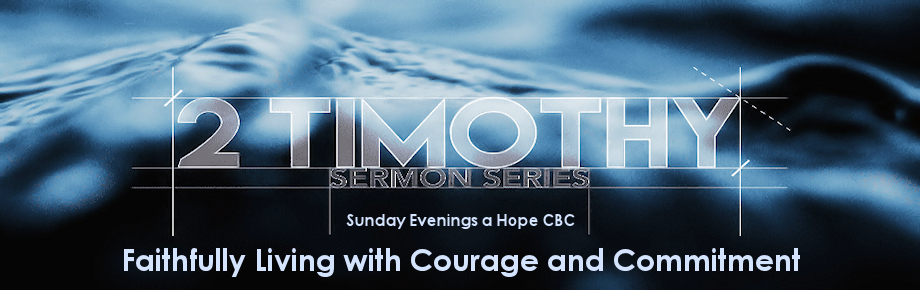 What the Word of God Can Do!
2 Timothy 3:14-17 (Part 2)